Elektronická  učebnice - II. stupeň                       Základní škola Děčín VI, Na Stráni 879/2  – příspěvková organizace                                Anglický jazyk
24.1  Past simple – irregular verbs, last, ago(Minulý čas prostý – nepravidelná slovesa, last, ago)
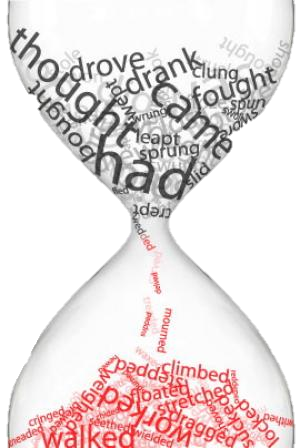 Here is a list of all irregular verbs. 
You don´t have to study them all.
There are also links to their meanings and pronunciation.
             IRREGULAR VERBS
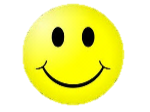 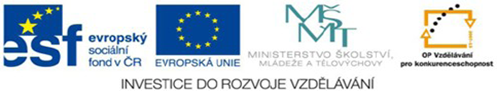 Autor: Mgr. Michaela Wernerová
Elektronická  učebnice - II. stupeň                          Základní škola Děčín VI, Na Stráni 879/2  – příspěvková organizace                           Anglický jazyk
24.2   What do we already know?

Past simple tense – use
We use past simple for actions that happened at a definite time in the past. It is often used with the time expressions like in 1988, yesterday, in May, last winter…  
2.     Questions and negatives in past simple 
DID you see that?
I DIDN´T go there yesterday.
3.     Regular verbs
listen+ed, work+ed, talk+ed, open+ed, wash+ed, play+ed, work+ed, stay+ed, watch+ed
4.     Past simple of the verb "to be "
The main verb is in the base form (present tense)
You can practise was/were here.
Elektronická  učebnice - II. stupeň                         Základní škola Děčín VI, Na Stráni 879/2  – příspěvková organizace                             Anglický jazyk
24.3   Irregular verbs I.
Elektronická  učebnice - II. stupeň                       Základní škola Děčín VI, Na Stráni 879/2  – příspěvková organizace                               Anglický jazyk
24.4  Irregular verbs II.
Elektronická  učebnice - II. stupeň                        Základní škola Děčín VI, Na Stráni 879/2  – příspěvková organizace                              Anglický jazyk
24.5   Exercises

1. Try to fill in the correct irregular verb in past simple
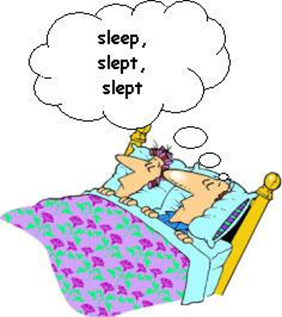 1. Yesterday I ___________ to the movies.  
2. My sister ___________ a birthday cake for me last week.  
3. Steve ___________  his bicycle to school yesterday.  
4. My friends ___________ to Los Angeles two weeks ago.  
5. Elizabeth ___________ some flowers to her mother last Saturday.  
6. Kevin ___________ his leg while he was playing football.  
7. Last week my aunt ___________ birth to a baby.  
8. When we cleaned the yard, we ___________ a lot of work.  
9. The child ___________ some milk last night.  
10. My teacher ___________ some new books last month. 

2. Use the following verbs to make a story in past simple

VISIT, EAT, SWIM, DRINK, WRITE, WORK
Elektronická  učebnice - II. stupeň                        Základní škola Děčín VI, Na Stráni 879/2  – příspěvková organizace                               Anglický jazyk
24.6   Something more difficult – LAST, AGO

With past simple, we use these two words very often. 

LAST (naposledy) 
E.g. When did you last see her?
        I last took my dog for a walk three days ago.
        My mother last cooked dinner for me three months ago.

We always place LAST after the subject.

AGO (před)E.g.  He was there ten minutes ago. (= ten minutes before now)
         I read this book two years ago. (= two years before now)
         How long ago did you call her?
         I saw her many years ago. I don´t remember her name.

We always use AGO with period of time.
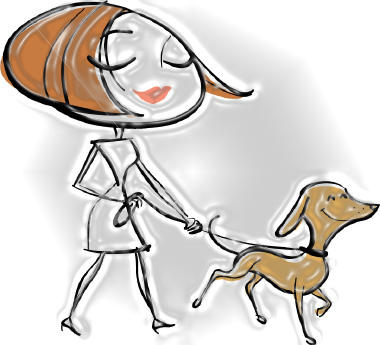 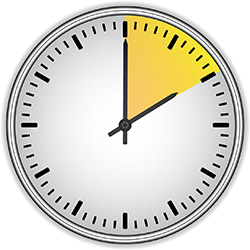 Elektronická  učebnice - II. stupeň                       Základní škola Děčín VI, Na Stráni 879/2  – příspěvková organizace                                Anglický jazyk
24.7   CLIL

Match the verbs with the school subjects (the number is the number of verbs for each subject) and think out a sentence for each of them. There is 1 regular verb. Which one is it?












You can also study the irregular verbs with help of these videos: 1, 2, 3 or many others.
HISTORY 2
win, become
GEOGRAPHY 1
travel
MATHS 1
understand
MUSIC 1
sing
CHEMISTRY 1
burn
PHYSICAL EDUCATION 3
catch, swim, run
ART 2
cut, make
Elektronická  učebnice - II. stupeň                      Základní škola Děčín VI, Na Stráni 879/2  – příspěvková organizace                                 Anglický jazyk
24.8   Test
4.   Which possibility IS correct?
fly – flow – flown
swim – swum – swam
give – gave – given
get – get - get
Which verb can be regular?
learn
do
be
have

2.   What is past simple of BREAK?
break
broken
broke
Broked

3.   Which possibility is NOT correct?
hit – hit – hit
cut – cut – cut
put – put – put
win – win – win
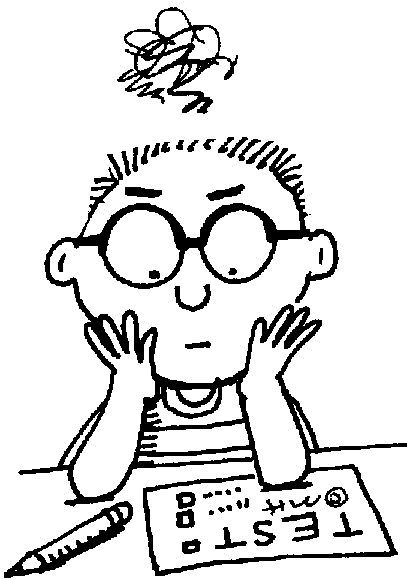 Correct answers: 1a, 2c, 3d, 4c
Elektronická  učebnice - II. stupeň                      Základní škola Děčín VI, Na Stráni 879/2  – příspěvková organizace                       	         Anglický jazyk
24.9   Použité zdroje, citace
http://carmenlaffon.blogspot.com/2011/05/irregular-verbs.html
http://inesworkshop.blogspot.com/2011/02/irregular-verbs.html
http://school.discoveryeducation.com/clipart/clip/dmbtest.html
Elektronická  učebnice - II. stupeň                      Základní škola Děčín VI, Na Stráni 879/2  – příspěvková organizace                       	         Anglický jazyk
24.10   Anotace